Melting and Freezing
Cold
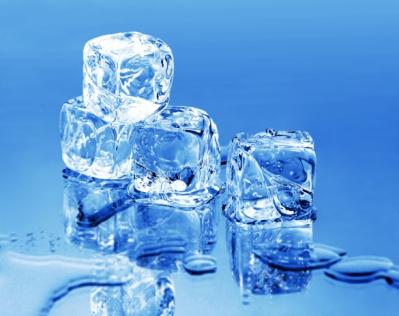 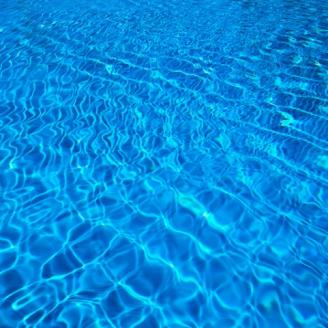 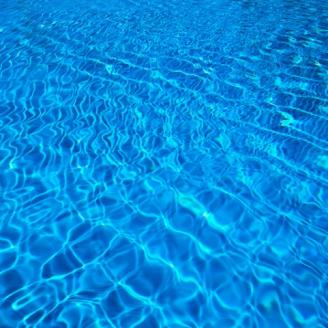 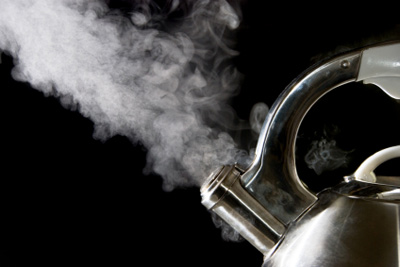 Hot
Cold
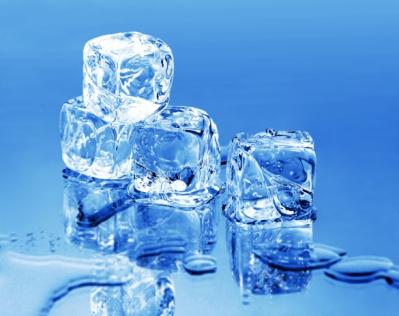 Solid
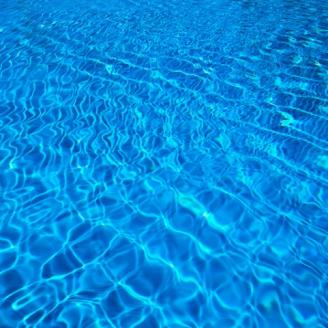 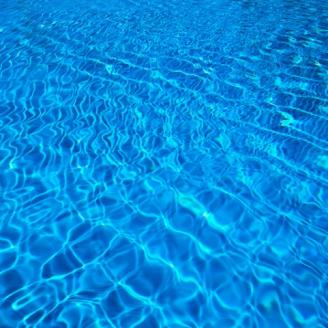 Liquid
Liquid
Gas
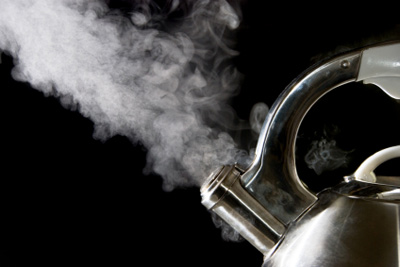 Hot
Cold
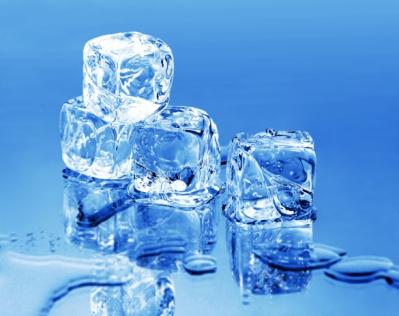 Melting
Freezing
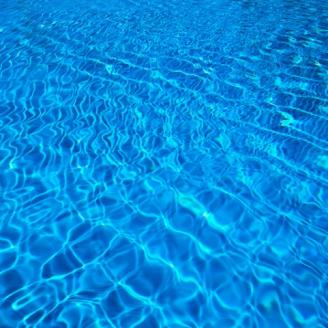 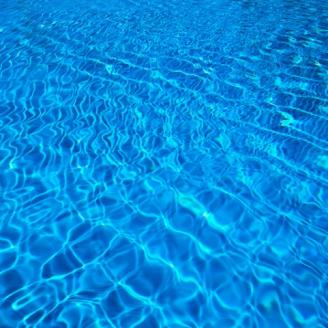 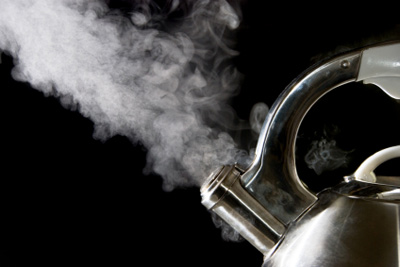 Evaporating
Condensing
Hot